THE BASICS OF  PROBLEM SOLVING
FOR STUDENTS
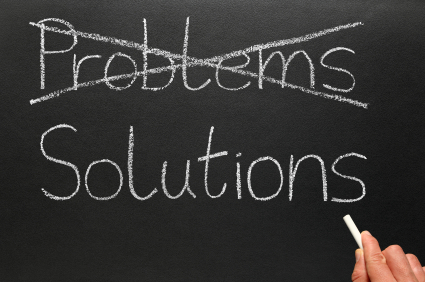 INTRODUCTIONS
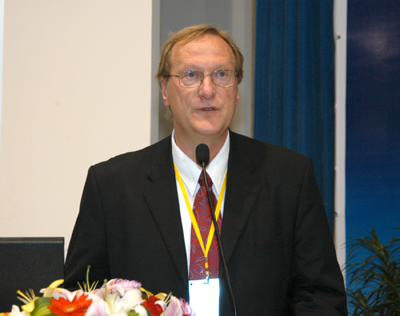 Jake Liszka
SUNY Plattsburgh
Director, Center for Interdisciplinary and Area Studies
James.Liszka@Plattsburgh.edu
Funded by:
2015: Teagle Foundation $25K Planning Grant

2016: SUNY  Performance & Investment Fund $250K

2017: this material based upon work supported by the National Science Foundation under Grant #1712227 ($293K)(Any opinions, findings, and conclusions or recommendations expressed in this material are those of the author(s) and do not necessarily reflect the views of the National Science Foundation)
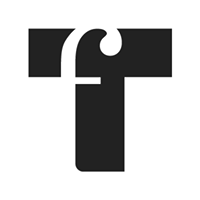 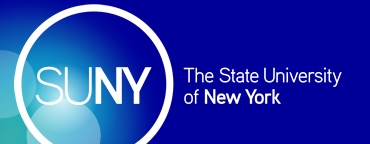 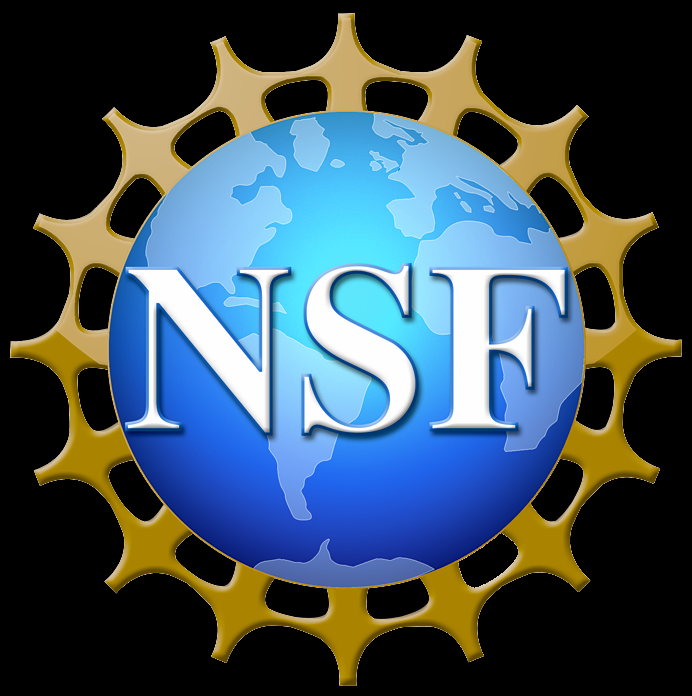 Many definitions of a problem characterize it as an impediment or obstacle to a goal
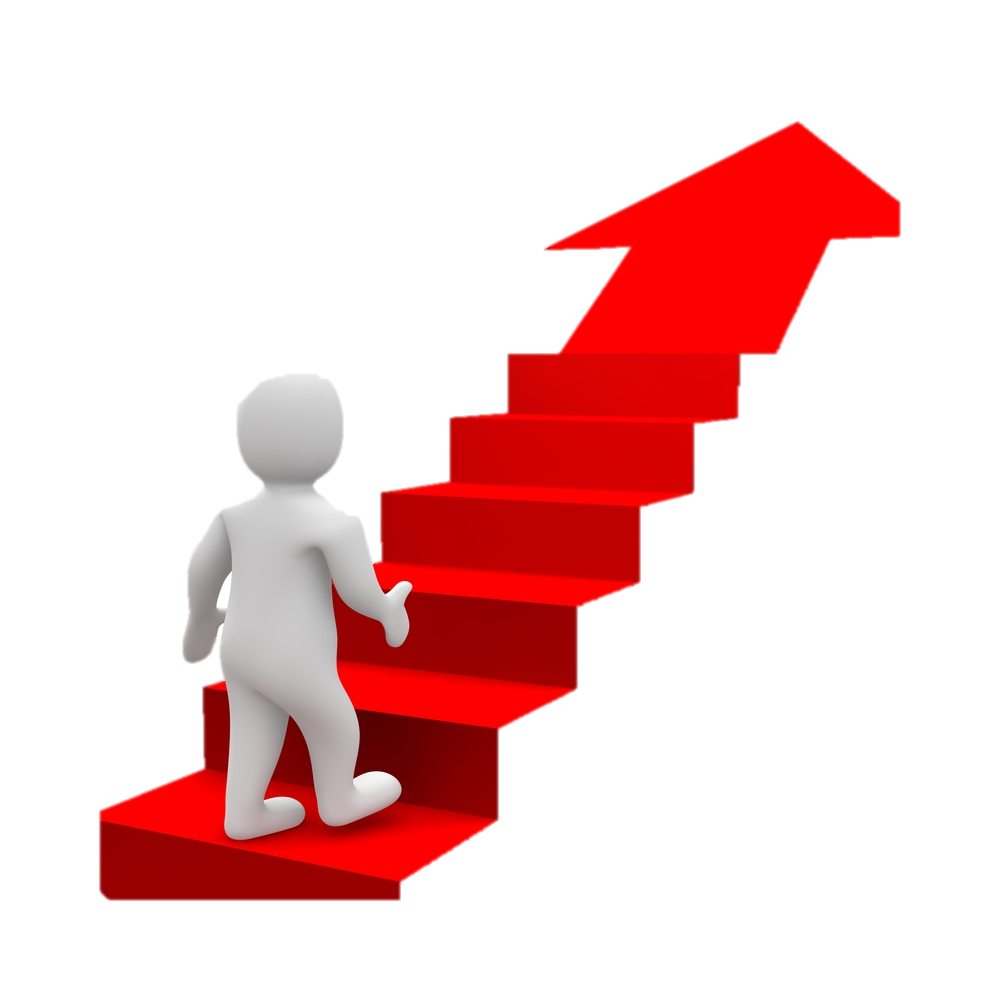 Goal: reduce CO2 emissions
Goal: reduce COVID 19 infections
Goal: reduce homelessness nationwide
Goal: fix the opioid crisis
Goal: fix systemic racism in policing
Goal: get rid of algae blooms in Lake Champlain
etc., etc……
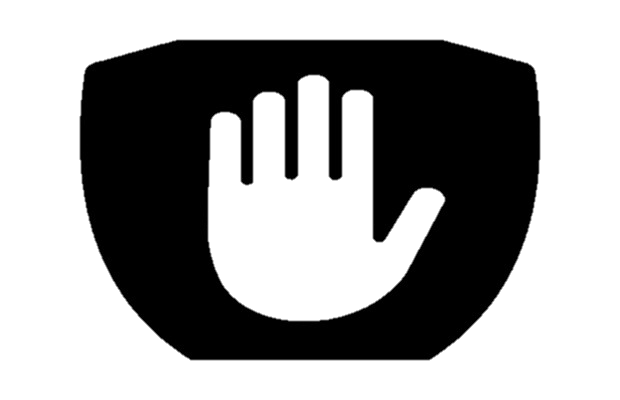 Gene Agre (1982) The concept of problem. Educational Studies 13, 121-42; Peter Frensch and Joachim Funke (1995) Complex problem solving. Hillsdale, NJ: Larence Erlbaum; Thomas D’Zurilla, Arthur Nezu and Albert Mayeu-Olivares (2004). Social problem solving: Theory and assessment. In (Eds.) Edward Chang, Thomas D’Zurilla and Lawrence Sanna, Social problem solving. Washington, D.C.: American Psychological Association, 11-27.
Impediments can be explained in the context of a Problem-Space
GOAL
A problem space can be modeled as a network of discrete but interrelated nodes. Each node may present an obstacle, but the solution to the obstacle lays out a path to the goal.
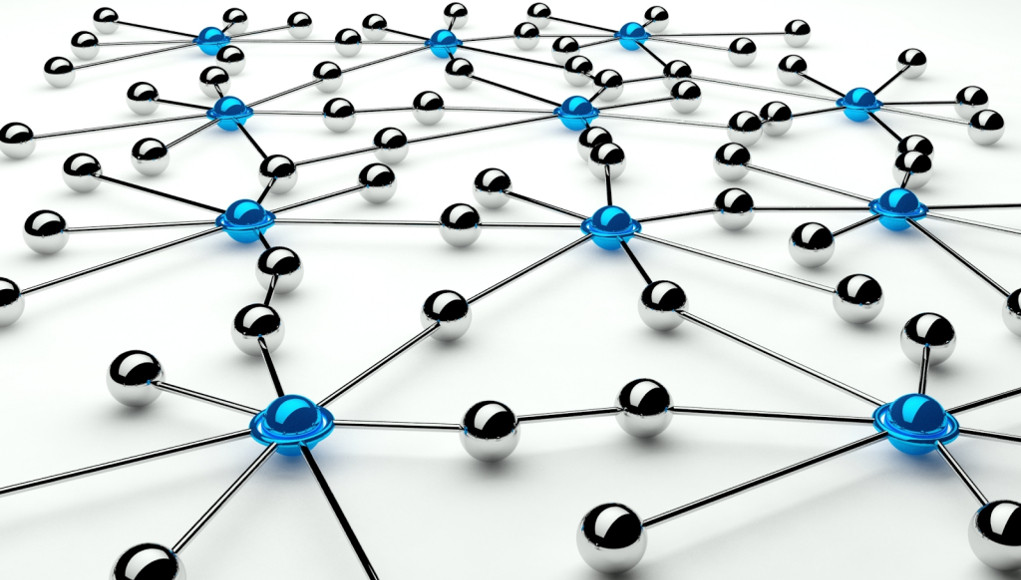 based on Newell, Alan and Simon, Herbert (1972). Human problem solving. Englewood, NJ: Prentice Hall.
What was the first subgoal for the team? What was the second and third?
Was a single item needed to attain the first subgoal? Or was more than one item needed?
If more than one, which items worked together to attain the goal? Which did not?
If what’s not working is a part of the system= FUNCTIONAL PROBLEM
TYPES OF PROBLEMS
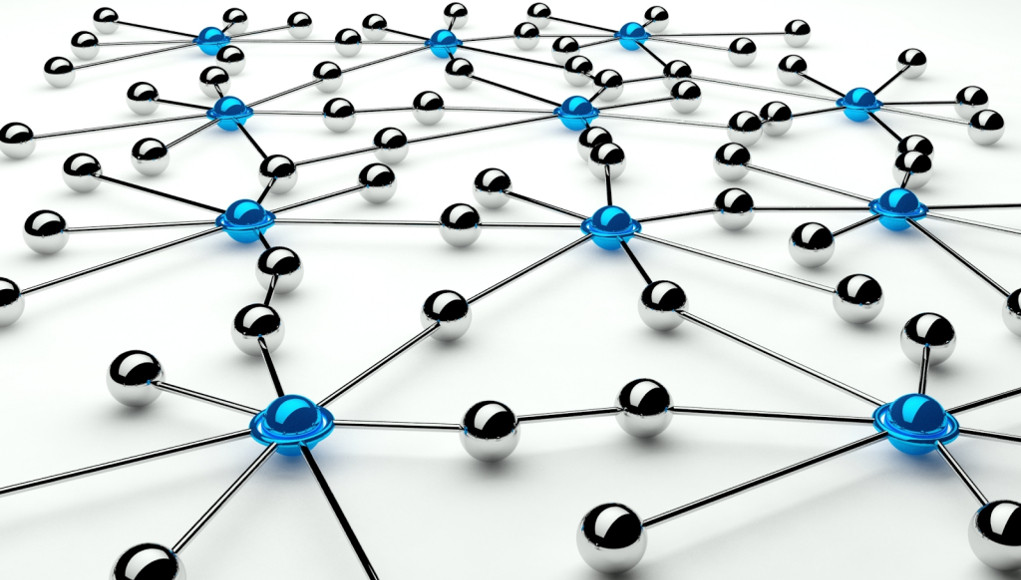 Usually if the part can be fixed then the problem is solved.
for example: a single source of pollution for a stream. Fix the source and the problem is usually fixed.
TYPES OF PROBLEMS
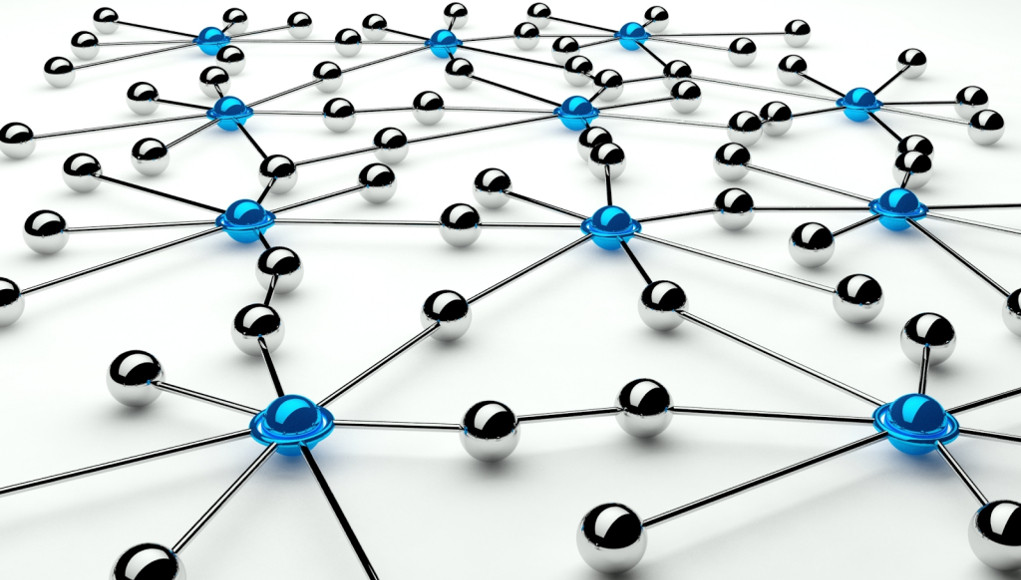 Some problems are SYSTEMIC PROBLEMS, something is wrong with the way the parts of a whole are working together.
For example, the use of microplastics in cosmetics and other  consumer products. Waste-water filters cannot contain such small particles. Treating it as a functional problem would focus on the engineering of the filters. Treating it as a systemic problem would involve curtailing the use of microplastics in consumer products, which would involve a number of interrelated practices and institutions.  
Consider the case of stopping the use of  chlorofluorocarbons to remediate ozone depletion.
THE PROCESS OF PROBLEM-SOLVING
ANALYSIS
analysis usually involves two goals:
Figure out what’s wrong. Define the problem.
Articulate the goal: If problems are hindrances to goals, then a problem can be translated into a goal. What is the goal? What are the obstacles?

For example. The local lake is showing disturbing amounts of microplastics in the water samples. Microplastics can negatively affect the health of fish and fowl. Water treatment plants are supposed to prevent pollutants. Why isn’t it working—what’s the obstacle.  The goal is to stop microplastics from getting into the lake.
ANALYSIS
What kind of problem is it?

Functional= a part of the system isn’t working (the filters in the water treatment plant are not effective)

Systemic= the path to the goal is more complicated; there are other sources of the pollutant. Use of cosmetics and improper disposal is a big source of the pollutant.
DISCOVERY
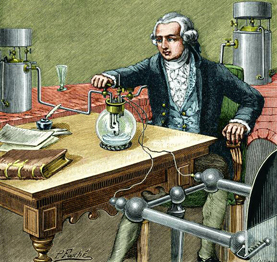 DISCOVERY
Gather information
Seek out experts
Use existing research
have solutions been tried?
STEPS IN PROBLEM-SOLVING
HYPOTHESIS
A solution is a PRACTICAL HYPOTHESIS. It predicts that if you do a set of actions, then the problem will be resolved, that is, the goal you hope to achieve will be attained.
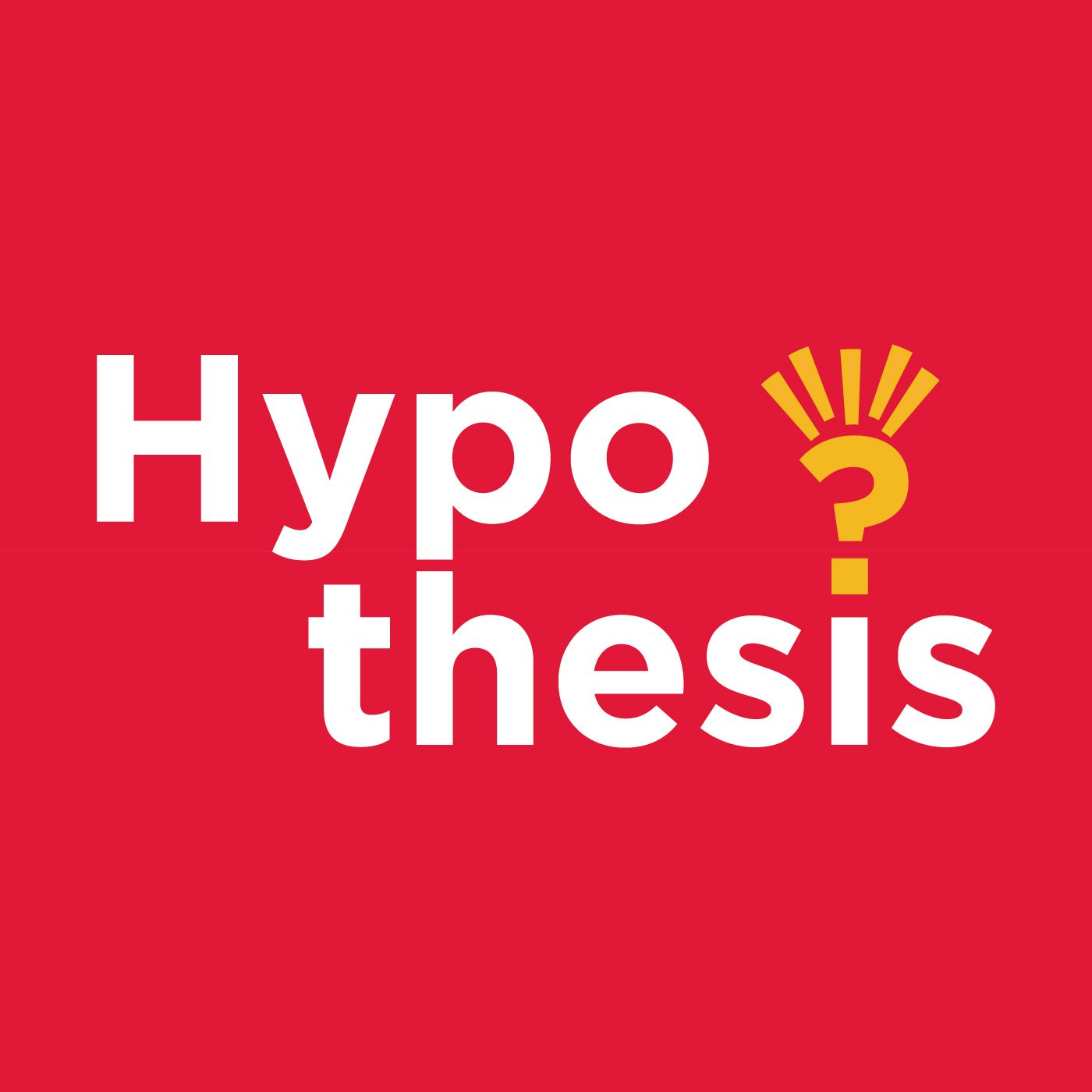 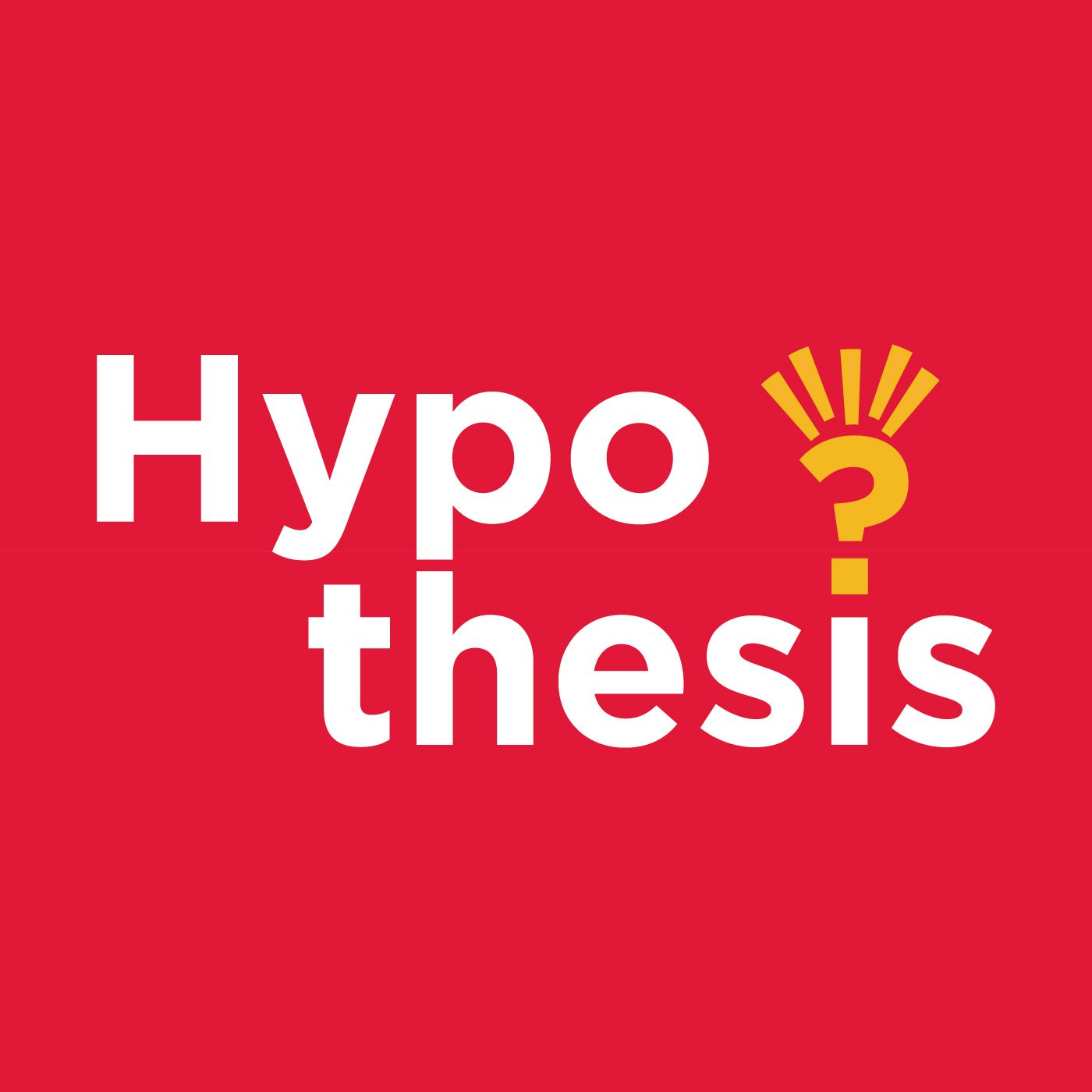 What is the goal, and how will it be achieved?
The goal is reduce microplastics in the lake. The hypothesis is that using microfilters in the water treatment plants, combined with an awareness campaign of properly disposing of cosmetics will reduce the presence of microplastics in the lake.
HEURISTICS
Trial and Error
Trial and error is a very common heuristic for problem solving. People take their best guesses at which actions might solve a problem or achieve a goal, try it out and see whether it solves it.  People use the errors to modify the actions or help formulate a better approach. Trial and error can be costly and time-consuming unless one already has a pretty good idea of how to solve a problem.
Availability Heuristic
In this heuristic, people look to how they solved similar problems in the past and try to apply it to the current problem. One difficulty with this approach is that every situation has some difference or nuance, so applying a successful solution to a somewhat different situation may not always work.
HEURISTICS
Reverse Engineering
 In this heuristic, if the goal is known, work backwards incrementally, from the goal to what steps can actually be taken directly. Considering the goal, determine what is the most proximate action that needs to be done to accomplish that goal. Next consider what is the proximate action that must be done to accomplish that step. Continue with this process until one can identify an action that can be done directly, working back up the chain to accomplish the goal.
Means-End
In this heuristic, one breaks down the problem into a number of sub-problems, each with a specific goal, and there is an attempt to reduce the difference between the current state and the goal for each of the sub-problems.
HEURISTICS
Hill-Climbing
 One starts with a poor solution that may be in place and changes particular parts of the solution to see if there is any incremental improvement in the results.
Greedy algorithms 
In this heuristic, people take wherever they are and try to make an optimal choice at that point, then move from there to the next optimal point, and so on. In other words, this heuristic does not attempt any long-range strategy or does not engage in thinking out all the consequences of a sequence of moves toward a goal. That saves time and energy in detailed calculations and plans, but often ends with less than optimal results.
STEPS IN PROBLEM-SOLVING
EVALUATION
Since solutions are practical hypotheses that act as interventions to solve a problem, they should be evaluated in ways in which any hypothesis is evaluate. Of course, ideally, if an intervention is executed, one should see the problem go away. However, this rarely happens. More the typically interventions ameliorate a problem rather than completely solve it.
EVALUATION
In order to determine whether an intervention is working, one must first have some sort of metric or measure related to the goal. 

For example, if microplastic pollution in a local lake is the problem, what will be the target ppm for the amount of microplastics in sufficient sampling.
Contact information
James Liszka, Ph.D.
Center for Interdisciplinary and Area Studies
SUNY, Plattsburgh
James.Liszka@Plattsburgh.edu